MATERI PAPARAN
PENYESUAIAN NOMENKLATUR JFU/STAF 
KE DALAM JABATAN PELAKSANA DI  
LINGKUNGAN PEMERINTAH KOTA SEMARANG
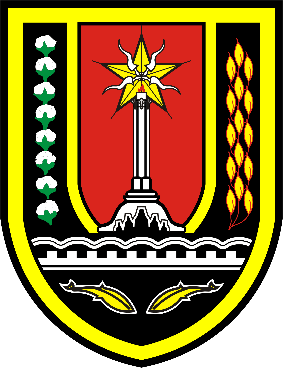 Selasa, 17 April 2018
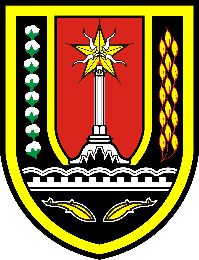 DASAR HUKUM
UU No. 5 Tahun 2014 tentang Aparatur Sipil Negara; 
PP No. 11 Tahun 2017 tentang Manajemen PNS;
Peraturan Menteri Pendayagunaan Aparatur Negara dan Reformasi Birokrasi Republik Indonesia Nomor 18 Tahun 2017 tentang Perubahan atas Peraturan Menteri Pendayagunaan Aparatur Negara dan Reformasi Birokrasi Republik Indonesia Nomor 25 Tahun 2016 tentang Nomenklatur Jabatan Pelaksana bagi Pegawai Negeri Sipil di Lingkungan Instansi Pemerintah;
Peraturan Walikota Semarang Nomor 68 Tahun 2017 tentang Nomenklatur Jabatan Pelaksana bagi Pegawai Negeri Sipil di Lingkungan Pemerintah Kota Semarang;
Surat Menpan dan RB No. B/102/M.SM.02.00/2017 perihal Penyesuaian Nomenklatur Jabatan Fungsional Umum ke dalam Nomenklatur Jabatan Pelaksana.
TAHAPAN PELAKSANAAN PENYESUAIAN NOMENKLATUR JFU/STAF KE DALAM NOMENKLATUR JABATAN PELAKSANA
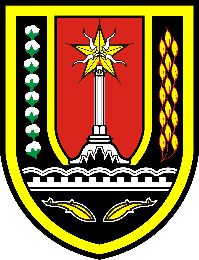 Rapat koordinasi Kepegawaian tanggal 28 Pebruari 2018 dengan narasumber dari KEMEN PAN & RB, Bagian Organisasi Setda dan BKPP Kota Semarang.
melakukan inventarisasi data jumlah JFU setiap OPD untuk memperoleh data PNS dengan kualitas, kuantitas, komposisi dan distribusi yang dipergunakan sebagai salah satu bahan pertimbangan penyesuaian tugas pokok dan fungsi PNS sesuai dengan  tugas jabatan yang tercantum dalam Permen PAN&RB Nomor 25 Tahun 2016 yang telah ditindaklanjuti dengan Peraturan Walikota Semarang Nomor 68 Tahun 2017.
melakukan desk/asistensi dan verifikasi usulan nomenklatur jabatan pelaksana dari OPD dengan Tim Penyesuaian Nomenklatur Jabatan Pelaksana di Lingkungan Pemerintah Kota Semarang.
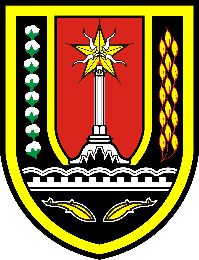 PENYELESAIAN SK JABATAN PELAKSANA DI LINGKUNGAN PEMERINTAH KOTA SEMARANG
PENATAAN NOMENKLATUR JABATAN PELAKSANA
PENATAAN NOMENKLATUR JABATAN PELAKSANA
PENATAAN NOMENKLATUR JABATAN PELAKSANA
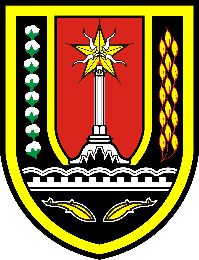 TINDAK LANJUT
Segera mengubah nama jabatan  pada SKP Tahunan maupun Bulanan (SKP Bulan April)
Uraian kegiatan sesuai materi KeMenpan & RB pada Rakor Kepegawaian
Pada Tahun 2019 akan dilaksanakan evaluasi atas pelaksanaan penyesuaian nomenklatur  jabatan pelaksana pada tiap-tiap OPD
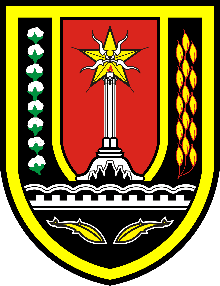 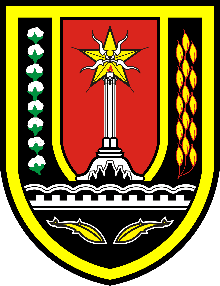 SELESAI
Matur Nuwun